শিক্ষা ক্ষেত্রে যুগান্তকারী উন্নয়নঃ 
স্বপ্নপূরণে এগিয়ে চলছে বাংলাদেশ ।
ভূমিকা 
ভিশন- ২০২১ বাস্তবায়নে উন্নয়নে যুগান্তকারী পদক্ষেপ হিসেবে উন্নয়নের মহাসড়কে স্বপ্নপূরণে এগিয়ে চলছে বাংলাদেশ। সামগ্রিক চ্যালেঞ্ছ মোকাবি্লায় প্রণয়ন করা হয়েছে শিক্ষানীতি – ২০১০ । এই শিক্ষানীতি বাস্তবায়ন করে জনগন কে জন সম্পদে পরিনত করতে এ পর্যন্ত করা হয়েছে  অসংখ্য বহুমূখী উন্নয়ন। যার আংশিক নিম্নরূপঃ
কারিকুলাম সংস্কার,আধূনিক ও 
     যুগোপযোগী সিলেবাস প্রণয়ন ।
 যার আওতায় এসেছে কর্ম ও জীবন মূখী শিক্ষা, ক্যারিয়ার শিক্ষা, তথ্য ও যোগাযোগ প্রযুক্তি, চারু ও কারু কলার মতো গুরুত্ব পূর্ণ বিষয়গুলো।
বিনামূল্যে পাঠ্য পুস্তক বিতরণঃ 

প্রাথমিক,মাধ্যমিক ও কারিগরি শিক্ষায় বিনামূল্যে বছরের শুরুতে বই/পাঠ্য পুস্তক বিতরণ বিতরণ ও ০১ জানুয়ারী থেকে ক্লাস শুরু শিক্ষা জগতে সরকারের একটি  যুগান্তকারী উন্নয়ন ।
dddgh
কুড়িগ্রাম জেলায়  বিনামূল্যে পাঠ্য পুস্তক বিতরণের  কিছু সচিত্র  প্রতিবেদন ।
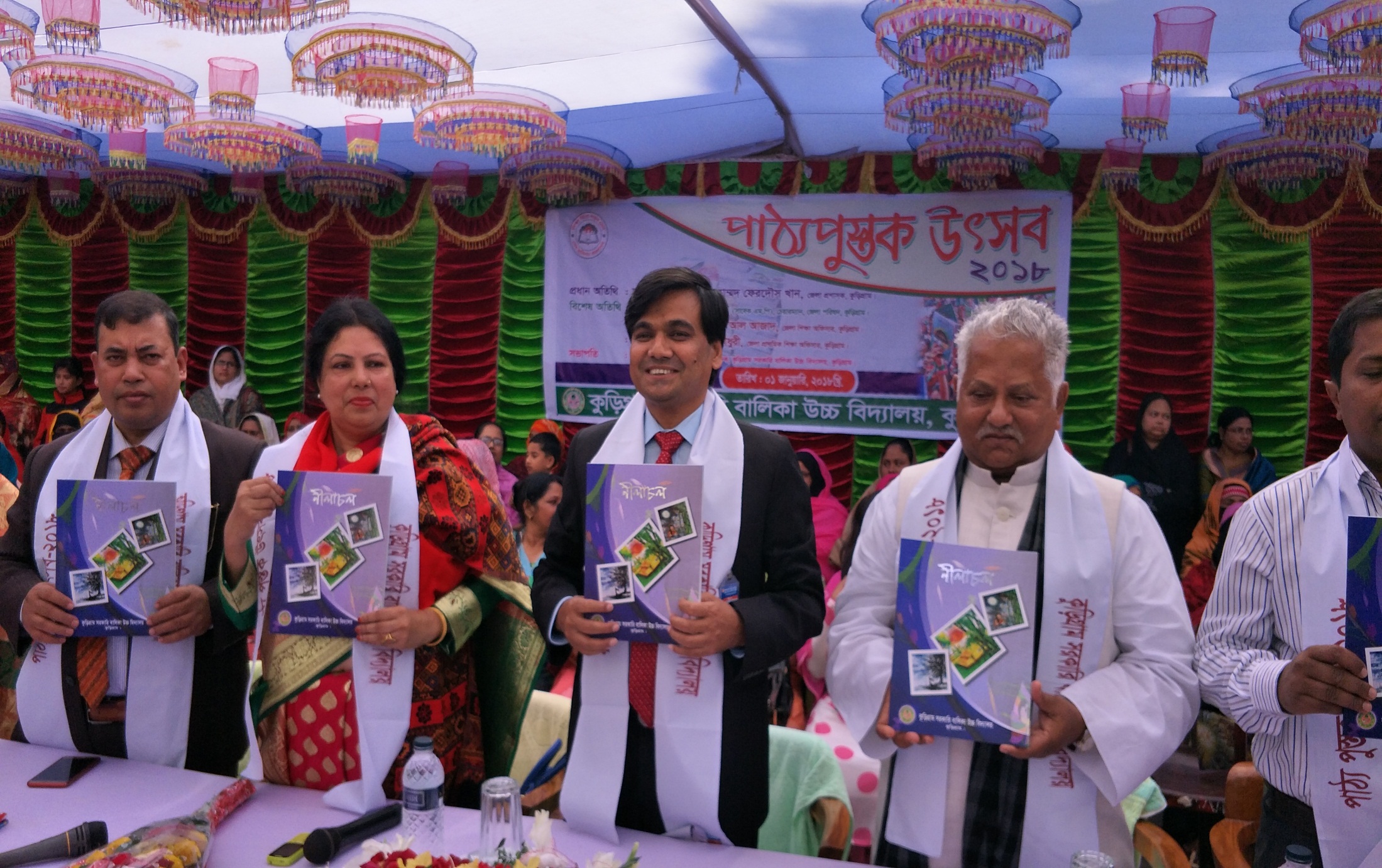 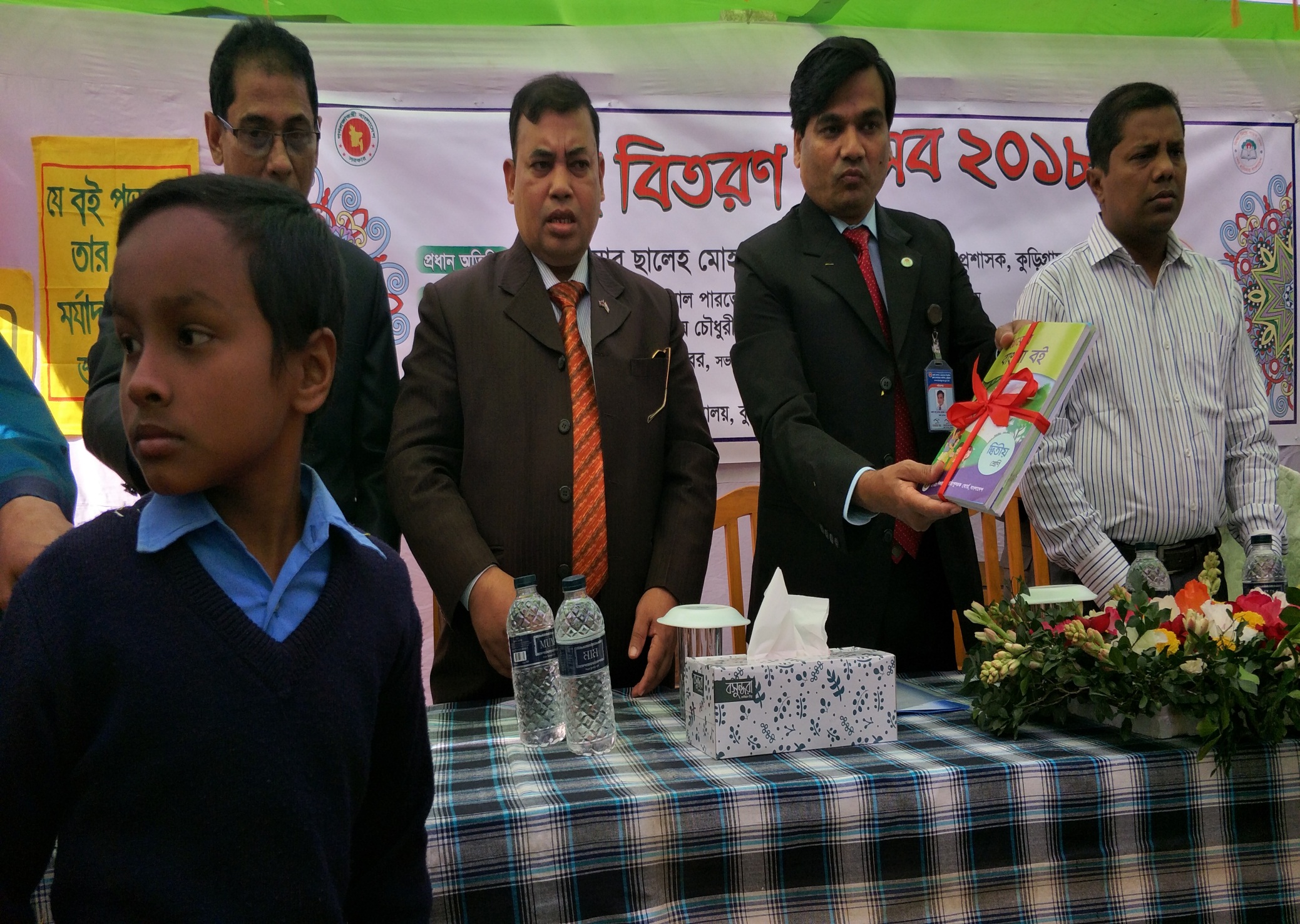 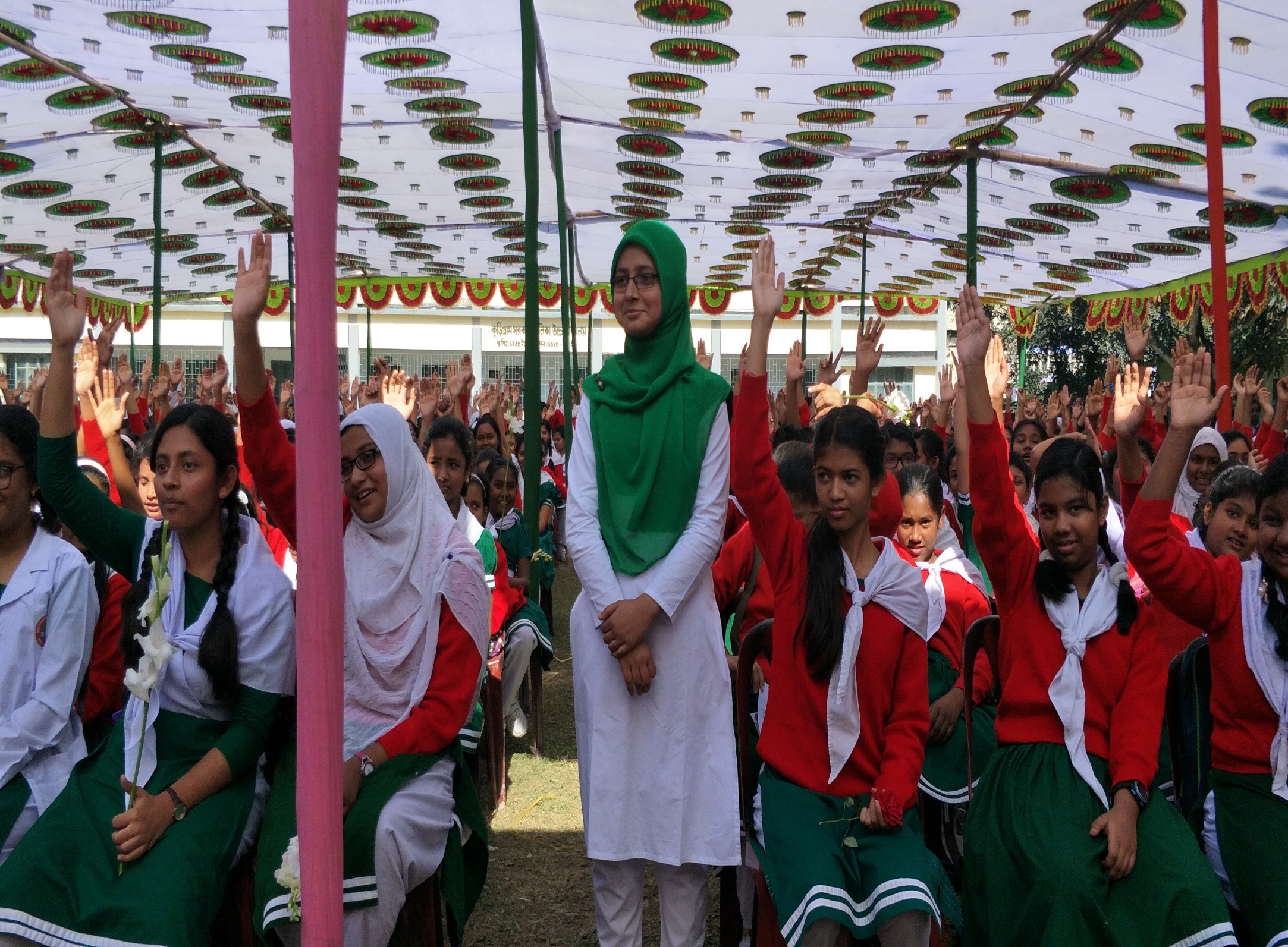 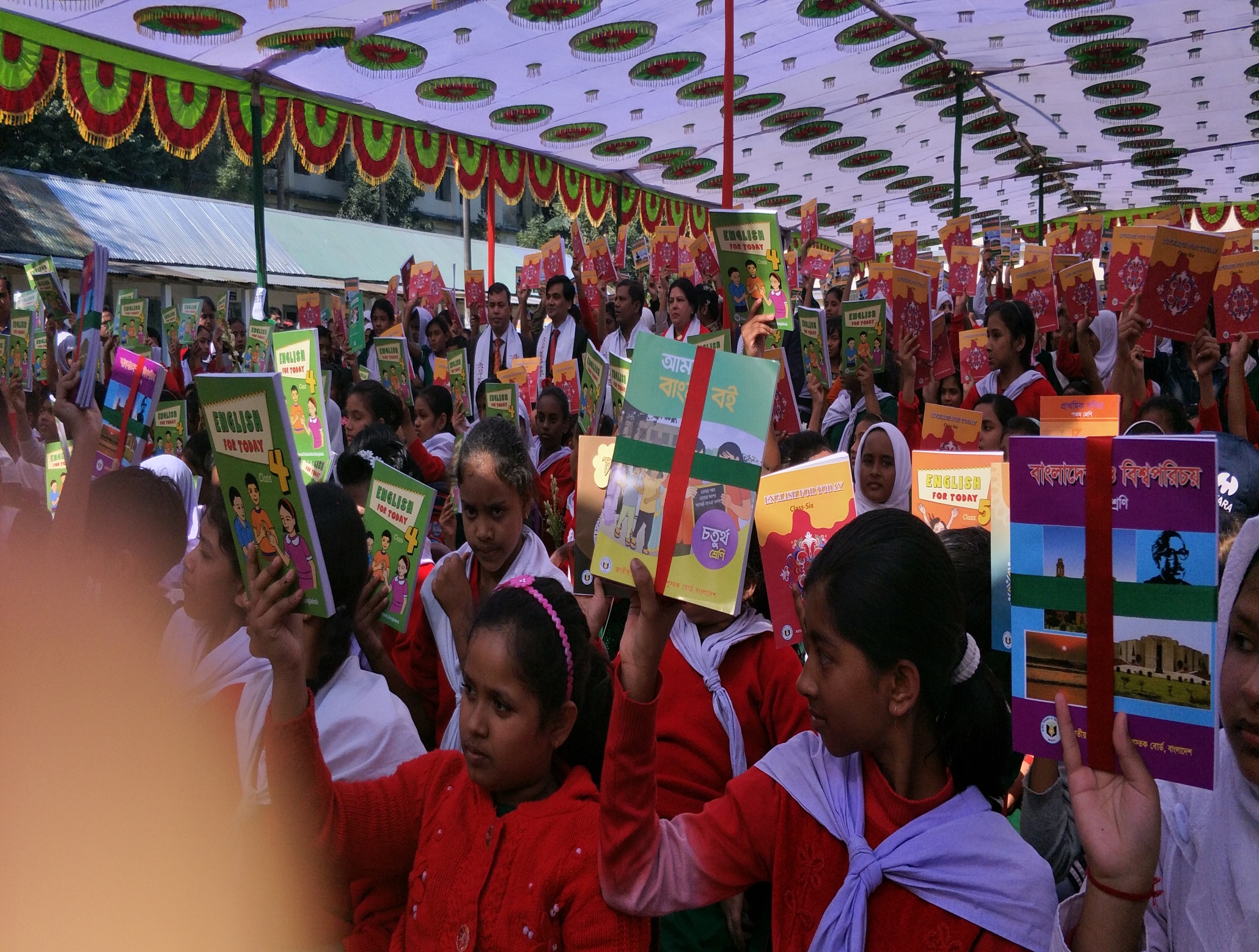 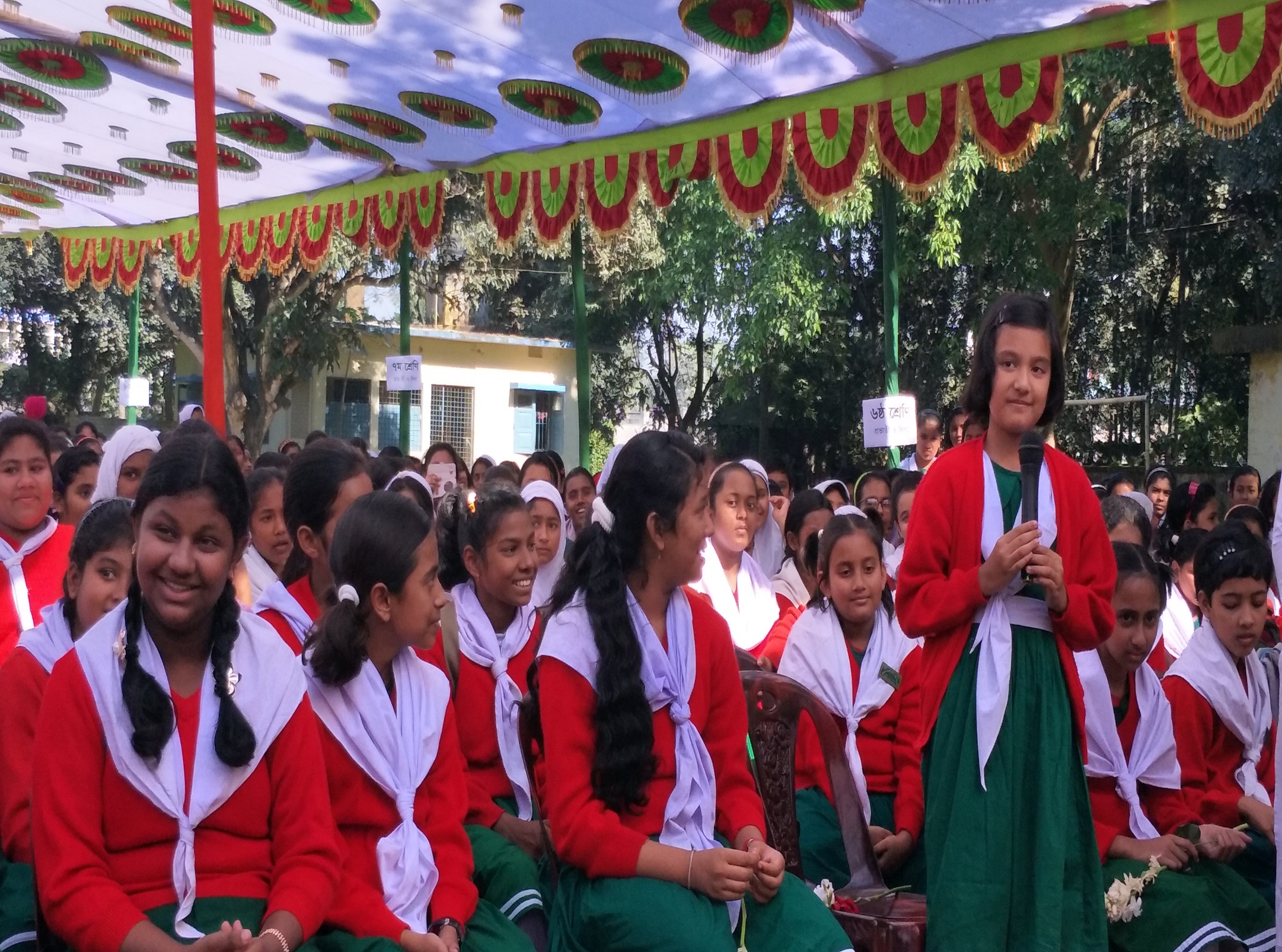 কুড়িগ্রাম জেলায়  ২০১৮ সালের স্তরভিত্তিক মোট শিক্ষার্থী ও বিনা মূল্যে বিতরনকৃত পাঠ্যপুস্তকের সংখ্যাঃ
মুক্তিযুদ্ধের চেতনা,বংগবন্ধুর অবদান,
  জাতীয় বীরদের কৃতিত্ব, দেশজ সংস্কৃতির
  সংযোজন সরকারের একটি  যুগান্তকারী উন্নয়ন ।
পাঠ্য বইয়ে সঠিক ইতিহাস সংযোজনঃ
m„Rbkxj cÖkœc×wZ cÖbqY, cix¶v Kvh©µg ms¯‹vi, cv‡ki nvi e„w×, 60 w`‡bi g‡a¨ dj cÖKvk I h_vmg‡q cvewjK cix¶v MÖnY miKv‡ii Dbœq‡bi GKwU Abb¨ D`vniY|
QvÎ fwZ©‡Z miKv‡ii i‡q‡Q Afvebxq mvdj¨:
 cÖ_g- cÂg †kªwY‡Z eZ©gvb fwZ©i nvi 96 kZvs‡k DwbœZ| lô-`kg †kªwY‡Z fwZ©i nvi 51 †_‡K 62 kZvs‡k DwbœZ| GKv`k-Øv`k †kªwY‡Z 33 kZvsk †_‡K 40 kZvs‡k DwbœZ|
AR©b n‡q‡Q †RÛvi mgZv
 eZ©gvb QvÎx fwZ©i nvi 44% eZ©gvb 55%| Ggb wK mœvZK ch©v‡q bvix wk¶vi 50%|
cÖv_wgK I gva¨wgK wk¶vq bvixi AskMÖn‡bi †¶‡Î eZ©gvb evsjv‡`‡ki nvi `w¶b c~e© Gwkqvq cÖ_g| hv Gme Kv‡Ri GKwU D‡j­¨L†hvM¨ Ae`vb|
hvi d‡j S‡o cov †iva, evj¨ weevn রোধ  bvix wk¶vi cÖmvi I Av_© mvgvwRK Dbœq‡b bvixi Ask MÖnY e„w× †c‡q‡Q| eZ©gv‡b cÖv_wgK, gva¨wgK I gv`ªvmvi cvkvcvwk mœvZK I mggvb ch©v‡q Pvjy Kiv n‡q‡Q Dce„wË|
wk¶v_©x‡`i Dce„wË I cwiwai     e¨cK e„w×:
hvi AvIZvq Mixe †gavex wk¶v_©xiv D”P wk¶v AR©‡b A_© mnvqZv cv‡”Qb| hvi g~jab wQj 1000 †KvwU UvKv| Avi e„wË cv‡”Q 1 †KvwU 28 j¶¨ wk¶v_©x|
cÖavbgš¿x wk¶v mnvqZv         Uªv÷ MVYt
wk¶vi †¶‡Î B-eyK I WvBbvwgK               I‡qemvBU ˆZwi|

 GLv‡b i‡q‡Q cÖv_wg‡K 33 wU, gva¨wg‡Ki 50 wU Ges Bs‡iRx fvl©‡b 26 wU eB Avc‡jvW Kiv n‡q‡Q| hv Kw¤úDUvi I †gvevB‡ji gva¨‡g cov hv‡”Q|
AbjvB‡b fwZ© cÖwµqv I cix¶vi dj cÖKvk Kiv Ges fwZ©i bxwZgvjv cÖbqY miKv‡ii GKwU ¸i“Z¡c~Y© DbœqY|
wk¶v e¨e¯’vq AvBwmwUi e¨envi
 hvi AvIZvq G‡m‡Q 2000 wk¶vcÖwZôv‡b      gvwëwgwWqv K¬vmরুম ¯’vcb, webvg~‡j¨ j¨vcUc cÖ`vb| wk¶K‡`i Rb¨ wk¶K evZvqb, QvÎ‡`i Rb¨ wK‡kvi evZvqb|
Kw¤úDUvi j¨ve ¯’vcb|
 G ch©šত 3172wU ¯‹zj, K‡jR I gv`&ivmvq j¨ve ¯’vcb Kiv n‡q‡Q| GQvov 310wU g‡Wj ¯‹zj 70wU mœvZ‡KvËi K‡jR, 20wU miKvwi wek¦ we`¨vjq I 35wU g‡Wj gv`&ivmvq j¨ve ¯’vcb cÖ‡hvRbxq Kw¤úDUvi I Ab¨vb¨ DcKiY mieivn Kiv n‡q‡Q|
AeKvVv‡gvMZ Dbœqb:
 5540wU gva¨wgK we`¨vjq, 1130wU gv`&ivmv, 1500wU K‡jR I 70wU mœvZ‡KvËi K‡j‡R feb wbg©vb Kiv n‡q‡Q Ges cÖvq 7000 cÖwZôv‡b feb wbg©vb Pjgvb i‡q‡Q| GQvov wk¶v Dbœq‡b Avš—R©vwZK gvZ…fvlv BÝwUwUDU ¯’vcb I evsjv‡`‡ki b„fvlv ˆeÁvwbK mgx¶v kxl©K GKwU Kg©m~wP MÖnY Kiv n‡q‡Q|
gv`&ivmv wk¶vi আaywbKvqb:
1. ¯^Zš¿ gv`&ivmv Awa`ßi ¯’vcb| 
2. Bmjvgx Aviwe wek¦ we`¨vjq cÖwZôv 
3. evsjv‡`k KIgx wk¶v Kwgkb MVb 
4. Bswjk wgwWqvg ¯‹zj mgyn‡K †`kR         Avw½‡K †X‡j mvRv‡bv|
Ab¨vb¨ Dbœqb: 
১. 100wU gv`&ivmvq f‡Kkbvj wk¶v †Kvm© Pvjy Kiv 
2. 31wU wmwbqi gv`&ivmvq 4 wel‡q Abvm© †Kvm© Pvjy Kiv n‡q‡Q 
3. gv`&ivmvi wk¶K‡`i Rb¨ ¯‹zj wk¶K‡`i b¨vq e¨v‡Pji Ad gv`&ivmv GWy‡Kkb (weGgGW) †Kvm© Pvjy Kiv n‡q‡Q| 
4. 1000 gv`&ivmvq 738 †KvwU UvKv e¨‡q feb wbg©vb Kiv n‡q‡Q| 
 5. 35wU gv`&ivmvq AvBwmwU j¨ve ¯’vcb Kiv n‡q‡Q|  
6. AvBwWwe Gi A_©vq‡b 95wU gv`&ivmvq feb wbg©vb, j¨ve ¯’vcb I      Ab¨vb¨ hš¿cvwZ mieivn Kiv n‡q‡Q hvi e¨q 100 †KvwU 87 j¶    UvKv|
cÖv_wgK wk¶v e¨e¯’vi Dbœqb:

8 eQi Av‡M cÖv_wg‡K fwZ©i nvi wQj 61   kZvsk hv eZ©gv‡b 96 kZvs‡k DwbœZ n‡q‡Q| 
2. mshy³ n‡q‡Q cÖvK cÖv_wgK wk¶v e¨e¯’v wb‡qvM †`Iqv n‡q‡Q ch©vß wk¶K, cÖbqY Kiv n‡q‡Q hy‡Mvc‡hvMx wk¶v KvwiKzjvg|
3. 72wU Dc‡Rjvi mKj cÖv_wgK we`¨vj‡q Pj‡Q ¯‹zj wdwWs কর্ম m~wP| 
4. 86wU `vwi`ª cxwoZ Dc‡Rjvq Pj‡Q we¯‹zU I `ycy‡ii Lvevi weZiY Kg©m~wP| 
5. cÖvq 24000 cÖwZôvন RvZxqKi‡Yi g‡Zv Dbœqb n‡q‡Q GB miKv‡ii Avg‡jB|
কারিগরী শিক্ষার প্রসারঃ 
কারিগরী শিক্ষার উন্নয়নে প্রনয়ন করা হয়েছে “ দক্ষতা উন্নয়ন নীতিমালা -২০১১”। যার আওতায় ০২টি প্রজেক্টের মাধ্যমে৩৬০০ শিক্ষককে প্রশিক্ষন ও ৩২০০০ ছাত্রকে প্রতি মাসে ৮০০ টাকা করে Dce„wË| 
 প্রদান করা হয় । এছাড়া উপজেলা পর্যায় ১০০টি টেকনিকেল সছুল.২৩টি জেলায় ও ০৩ টি বিভাগীয় শহরে  মহিলা পলিটেকনিক্যাল ইন্সটিটিউটের কাজ এগিয়ে চলছে।
তথ্য 
সূত্র;
“দৈনিক ইত্তেফাক”  পত্রিকায়
১২/০১/২০১৭ ইং প্রকাশিত প্রতিবেদন।
এম্বাসেডর  পরিচিতিঃ 
নামঃ মোঃ মুকুল মিয়া
                          বি,এ;বি,এড;এম,এ (ইংরেজী)। 
সহকারী শিক্ষক,এম, এ সাত্তার আদর্শ উচ্চ বিদ্যালয়,কুড়িগ্রাম।
মাস্টার ট্রেইনার (টি,এফ),
ইংলিশ ইন অ্যাকশন প্রজেক্ট (EIA) Funded by Ukaid.
জেলা এম্ব্যাসেডর,
একসেস টু ইনফরমেশন প্রগ্রাম(এটুআই),প্রধানমন্ত্রীর কার্যালয়,ঢাকা। 
Mobile: 01963 40 54 30/ ০১৭১৭ ১৭ ১৭ ৪১.
E-mail: mukulict30@gmail.com